A New Framework for Quantum Oblivious Transfer
Amit Agarwal
James Bartusek
Dakshita Khurana
Nishant Kumar
UIUC
UC Berkeley
UIUC
UIUC
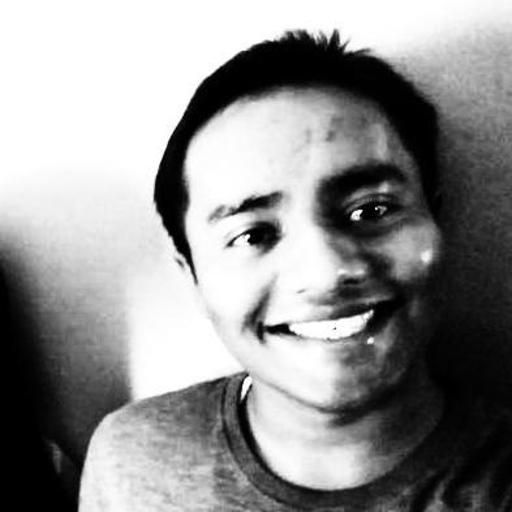 In memory of Nishant Kumar (December 2, 1994 – April 10, 2022)
Background: Wiesner’s Proposal (1968)
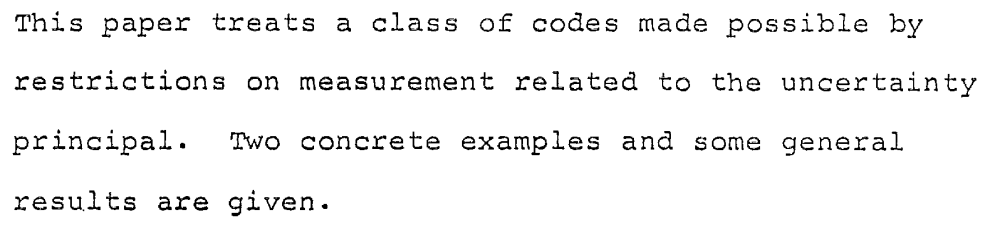 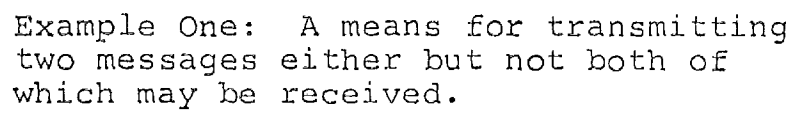 Background: Wiesner’s Proposal (1968)
Background: Follow-ups to [Wie68]
[Crépeau-Kilian 88]: Introduced a template that makes use of interaction and commitments to obtain plausibly secure OT

[Damgård-Fehr-Lunemann-Salvail-Schaffner 09, Bouman-Fehr 10]: Established security of the CK88 template when instantiated with an “ideal” commitment (equivocal and extractable)
 
[Grilo-Lin-Song-Vaikuntanathan 21]: Constructed (post-quantum) ideal commitments from one-way functions

[B-Coladangelo-Khurana-Ma 21]: Constructed (post-quantum) ideal commitments from the black-box use of “standard” commitments
Background: Follow-ups to [Wie68]
[Crépeau-Kilian 88]: Introduced a template that makes use of interaction and commitments to obtain plausibly secure OT
Is it necessary?
If so, how much?
Crypto is necessary: [Lo-Chau 97, Mayers 97]
Standard commitments are sufficient: [BCKM21]
Background: Interaction in Quantum OT
[Wie68]: Proposed a non-interactive protocol, but insecure

[CK88] Template: 7 messages assuming the ideal commitment is non-interactive

[GLSV21 / BCKM21]: Polynomial-round protocols in the plain model

[GLSV21]: Constant-round protocol from OWF in the CRS model
This work
How much interaction is really required for Quantum Oblivious Transfer?
Quantum Oblivious Transfer: an OT protocol that makes use of quantum communication but no public-key cryptography

Without quantum communication, it is believed that public-key cryptography is necessary for OT [Impagliazzo-Rudich 90]
Results
We design protocols that are unconditionally simulation-secure in the Quantum Random Oracle Model

Result I: Three-message chosen-input string OT



Result II: One-message random-receiver-choice bit OT in the shared EPR pairs model
EPR Pairs
bits
Techniques
Starting point: [Wie68] proposal



Our protocol
First message:
Need to guarantee that Receiver measures both states in the same basis
The “fixed basis” framework: our first message consists of states in fixed bases (except for trap positions), while [CK88] and follow-ups begin with a message consisting of states encoded in random bases
Techniques
Need to guarantee that Receiver measures both states in the same basis
Trap positions
Techniques
Trap positions
Techniques
Compile to one-message protocol in shared EPR pairs model
Replace first quantum message with shared EPR pairs
Remove third message and apply non-interactive OT reversal [Ishai-Kilian-Nissim-Petrank 03]

Crucial technical tool: the (unseeded) XOR randomness extractor
Two-register quantum system
Supported on standard basis states with low Hamming weight
Measure in Hadamard basis and XOR the resulting bits together
b
Used in a follow-up work [B-Khurana 22] in the context of certified deletion
Follow-up work
[Colisson-Muguruza-Speelman 23]
Two-round OT without public-key cryptography
Instantiation in the QROM assuming an appropriate hash function assumption

[B-Khurana-Srinivasan 23]
One-message random-receiver-choice string OT in the shared EPR pairs model
Implies one-message secure computation of any unidirectional (classical or quantum) computation in the shared EPR pairs model 
Two-round MPC without public-key cryptography in the shared EPR pairs model
Still open
Two-message OT unconditionally secure in the QROM?

Two-round MPC without public-key cryptography in the CRS model (i.e. without shared EPR pairs)?
Thanks for listening!